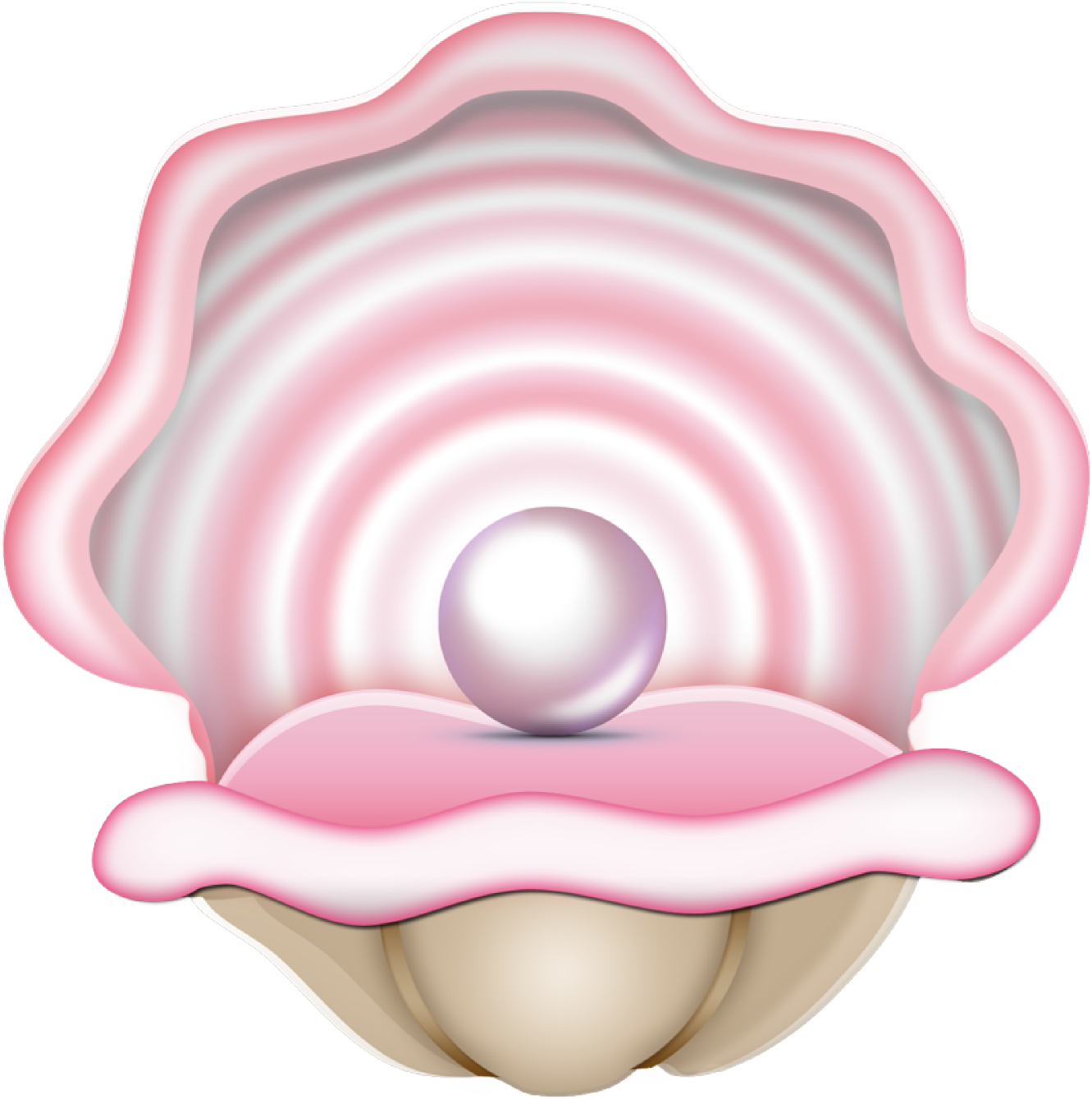 Trường THCS – THPT Sao Việt
Tổ: Sinh học
Bài 21
ĐẶC ĐIỂM CHUNG VÀ VAI TRÒ CỦA NGÀNH THÂN MỀM
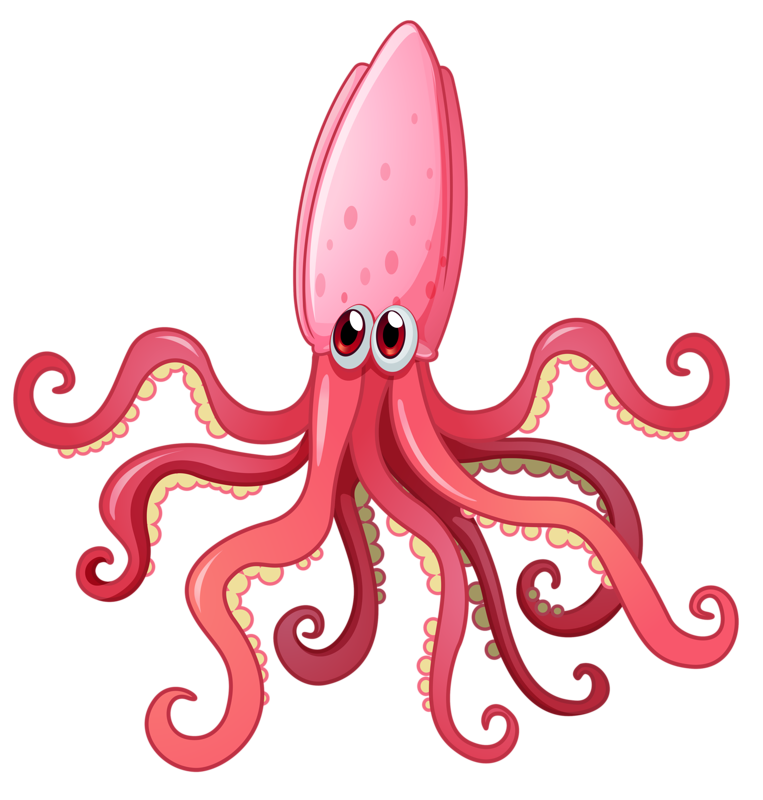 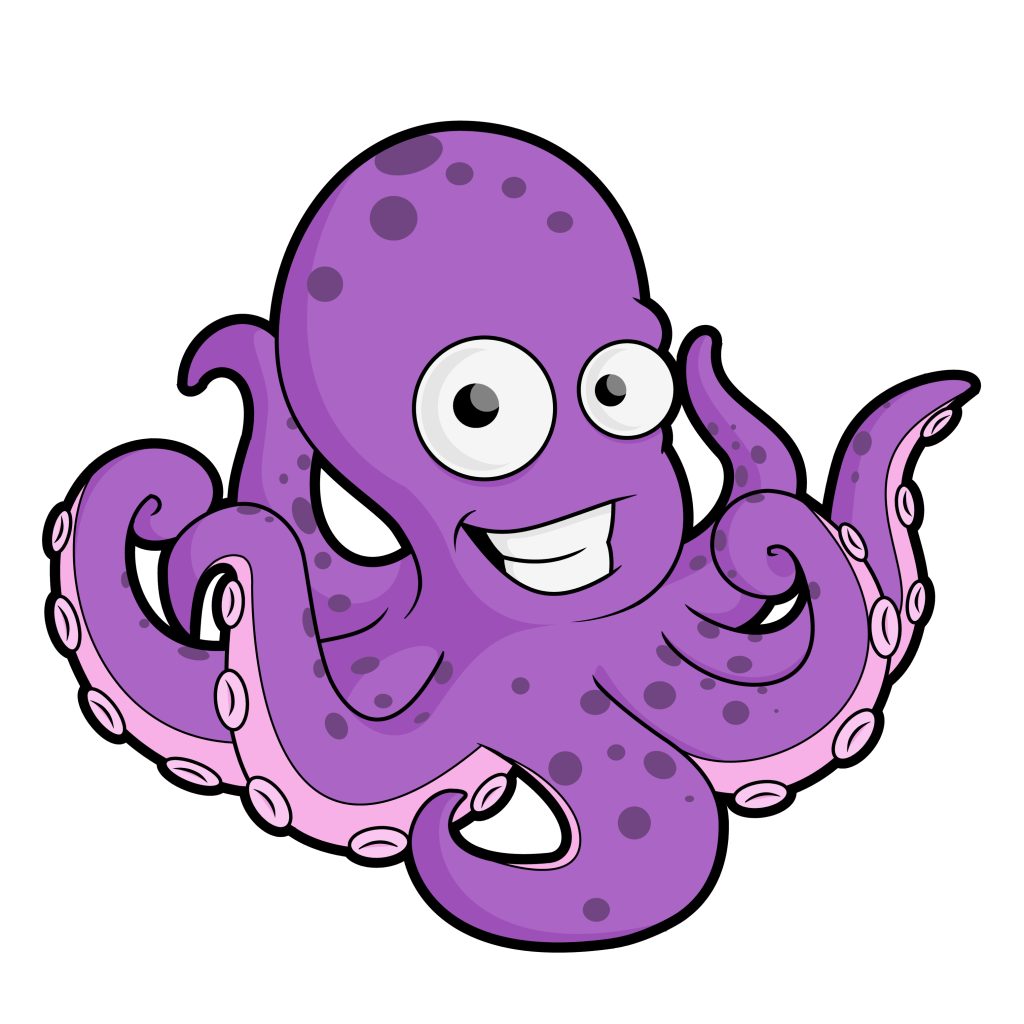 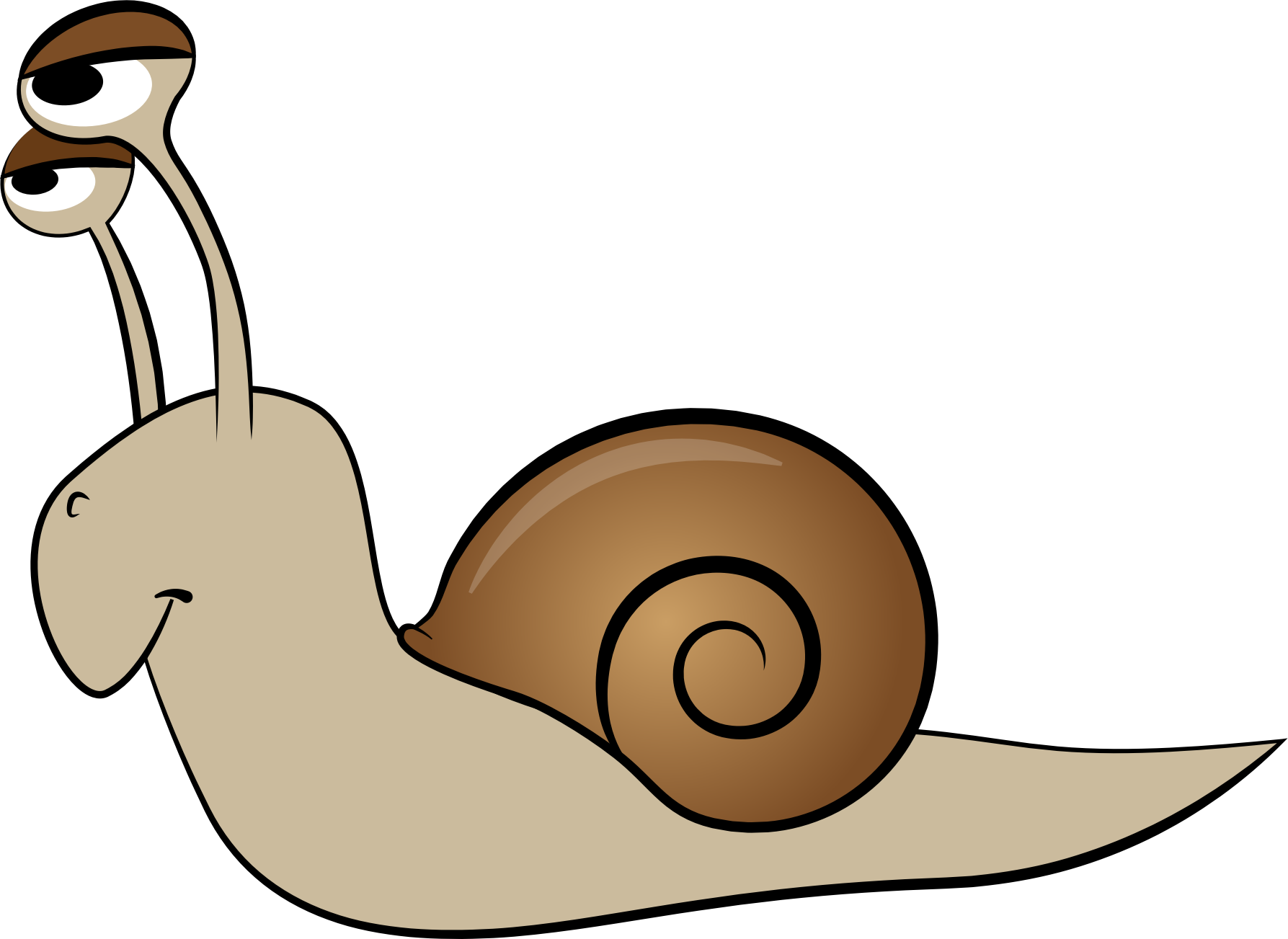 Sinh học 8
Sinh học 8
Trình bày
Đặc điểm chung của ngành thân mềm
01
Chỉ ra
Tác hại của ngành thân mềm
Mục Tiêu
02
Chứng minh
Ý nghĩa thực tiễn của ngành thân mềm
03
Kĩ năng
Vẽ sơ đồ tư duy, giải quyết vấn đề thực tế.
04
NỘI DUNG BÀI HỌC
1. Đặc điểm chung của ngành thân mềm
2. Vai trò của ngành thân mềm
I. ĐẶC ĐIỂM CHUNG
Ngành Thân mềm có số loài rất lớn, sai khác nhau về:
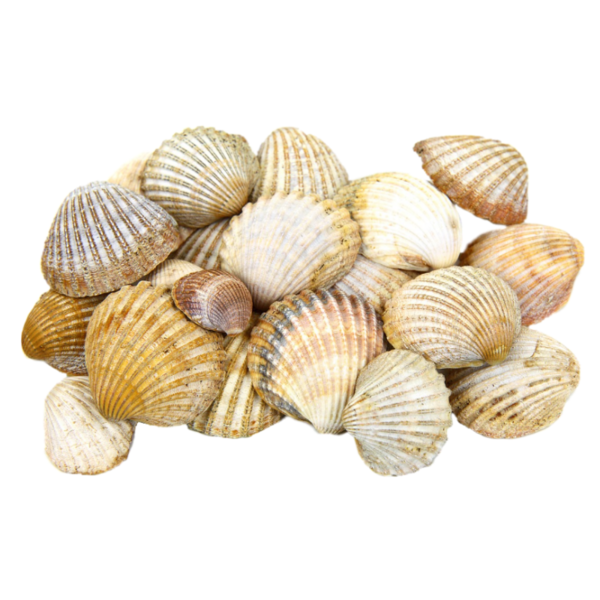 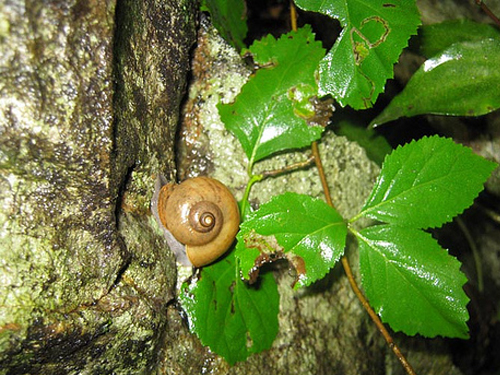 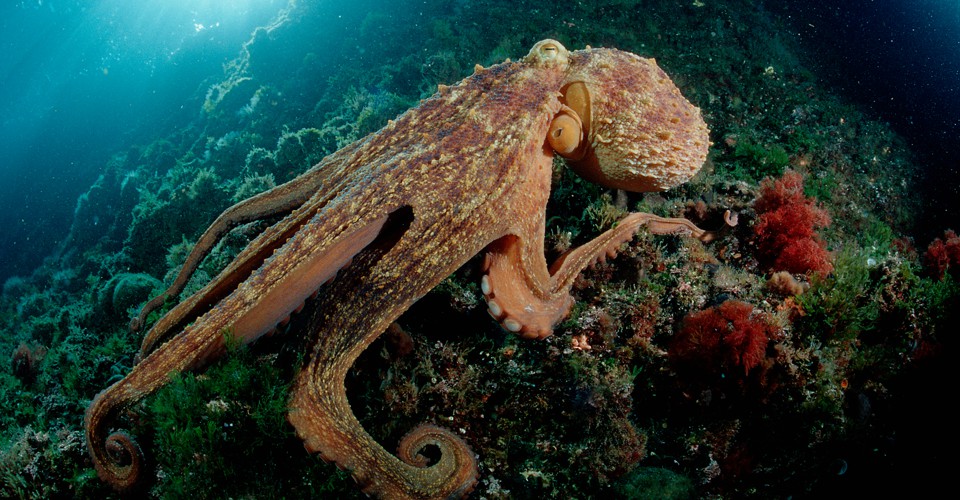 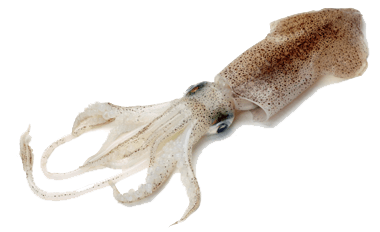 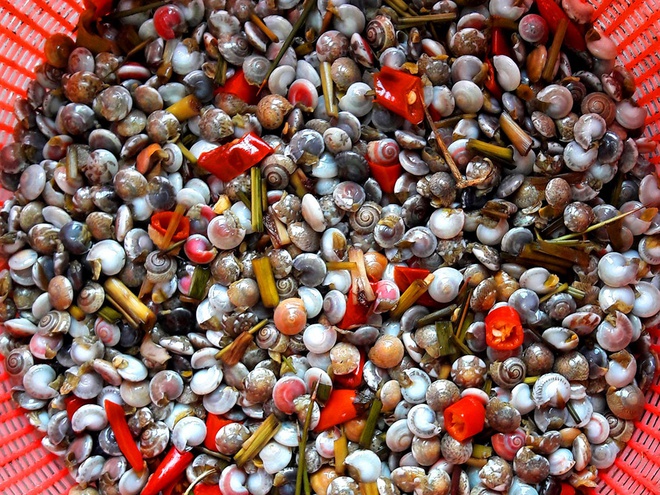 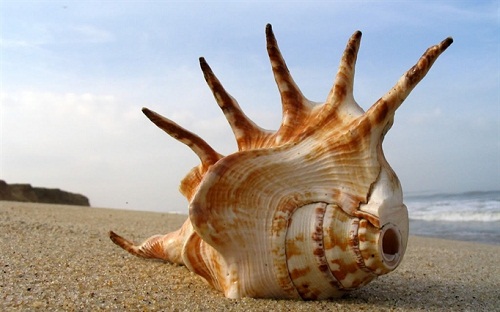 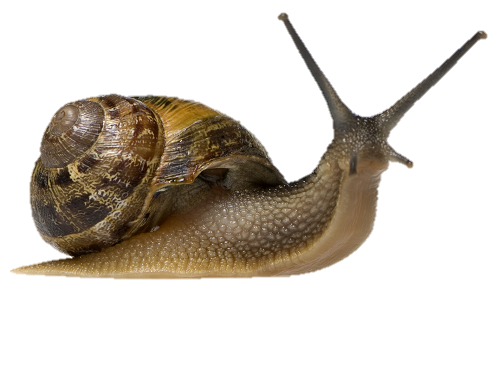 Kích thước
Môi trường
Tập tính
I. ĐẶC ĐIỂM CHUNG
Cấu tạo của ốc
Cấu tạo của trai
Vỏ đá vôi
Vỏ đá vôi
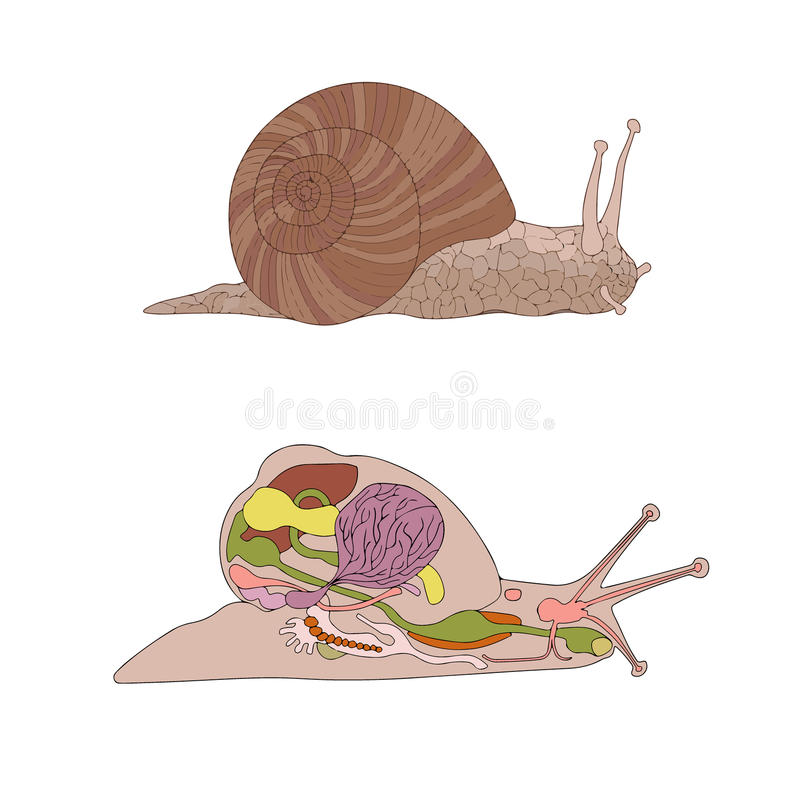 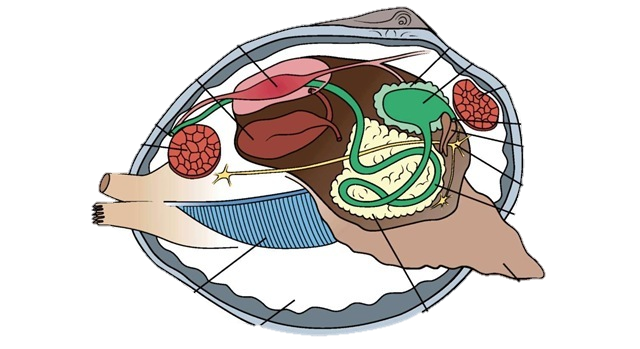 Đầu
Chân
Ống tiêu hoá
Ống tiêu hoá
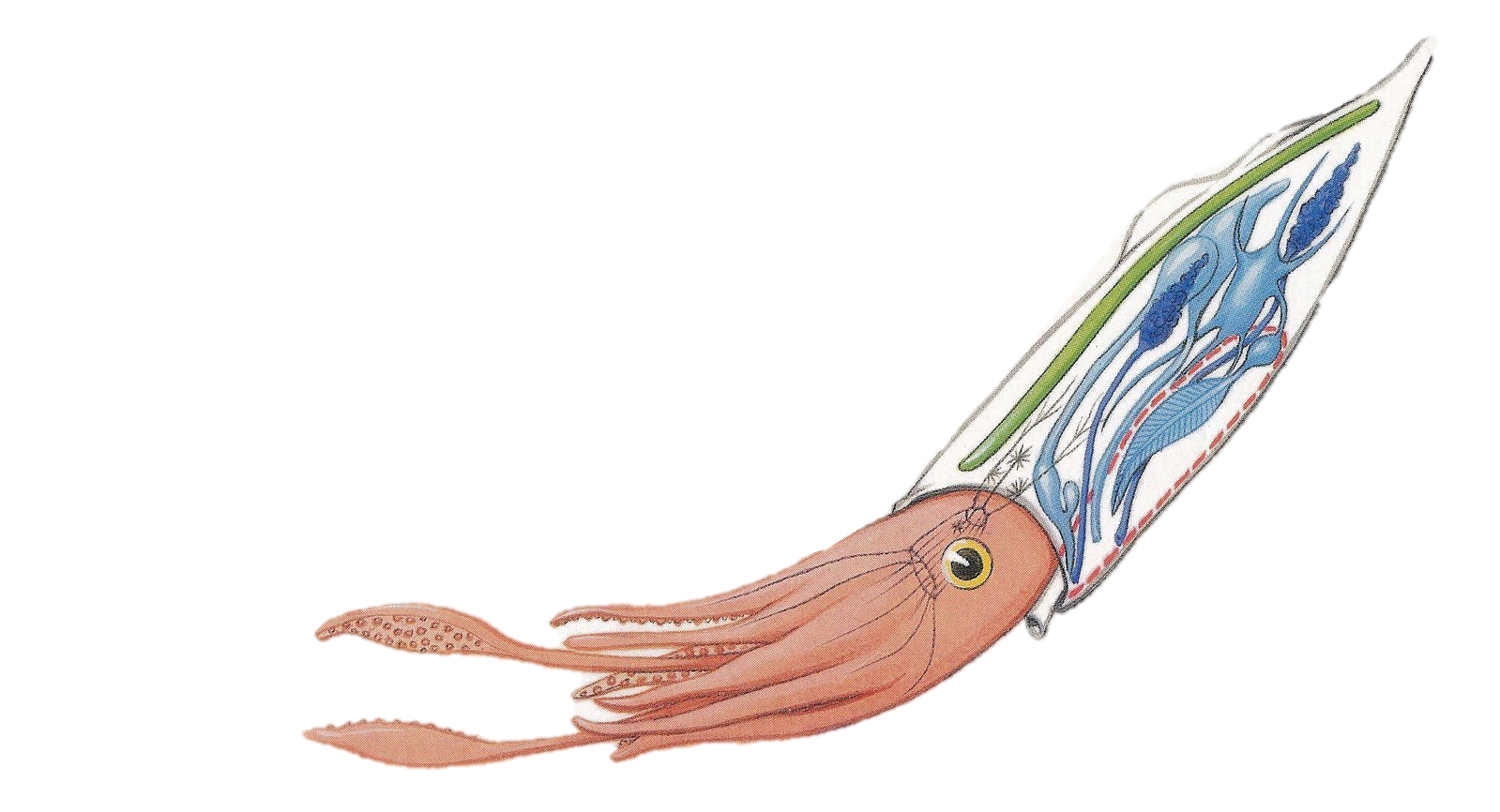 Chân
Khoang áo
Cấu tạo của mực
Mai đá vôi
Đầu
Chân
Ống tiêu hoá



Nước ngọt
Vùi lấp
Hai mảnh vỏ



Nước mặt
Vùi lấp
Hai mảnh vỏ



Bò chậm chạp
1 vỏ xoắn ốc
Ở cạn



Bò chậm chạp
1 vỏ xoắn ốc
Nước ngọt


Vỏ tiêu giảm

Ở biển
Bơi nhanh
I. ĐẶC ĐIỂM CHUNG
Đặc điểm chung của ngành thân mềm là:
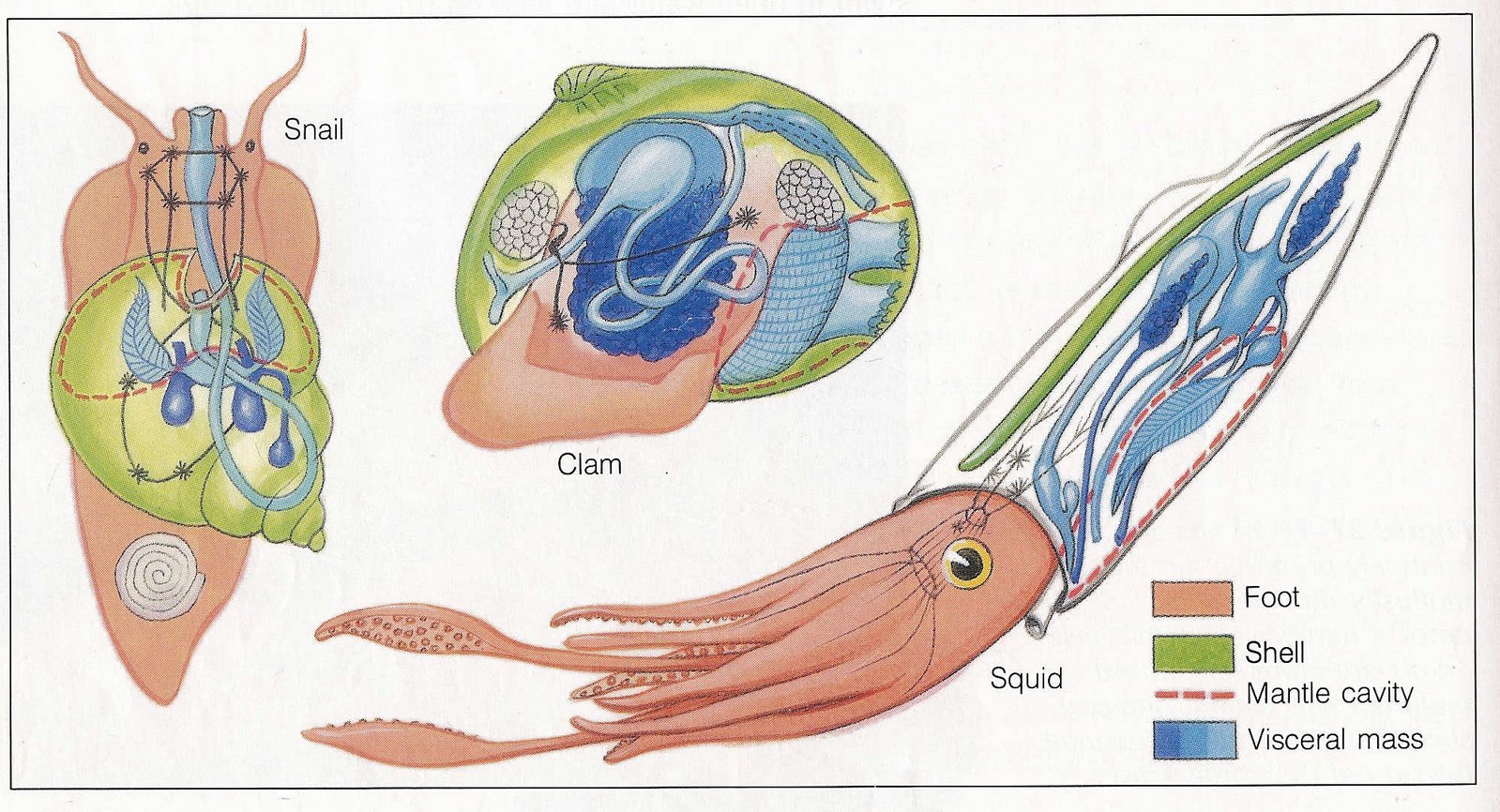 Thân mềm, không phân đốt
Có vỏ đá vôi, khoang áo
Hệ tiêu hóa phân hóa
Cơ quan di chuyển thường đơn giản
Riêng mực và bạch tuộc thích nghi với lối sống săn mồi và di chuyển tích cực nên vỏ tiêu giảm và cơ quan di chuyển phát triển
II. VAI TRÒ
LỢI ÍCH
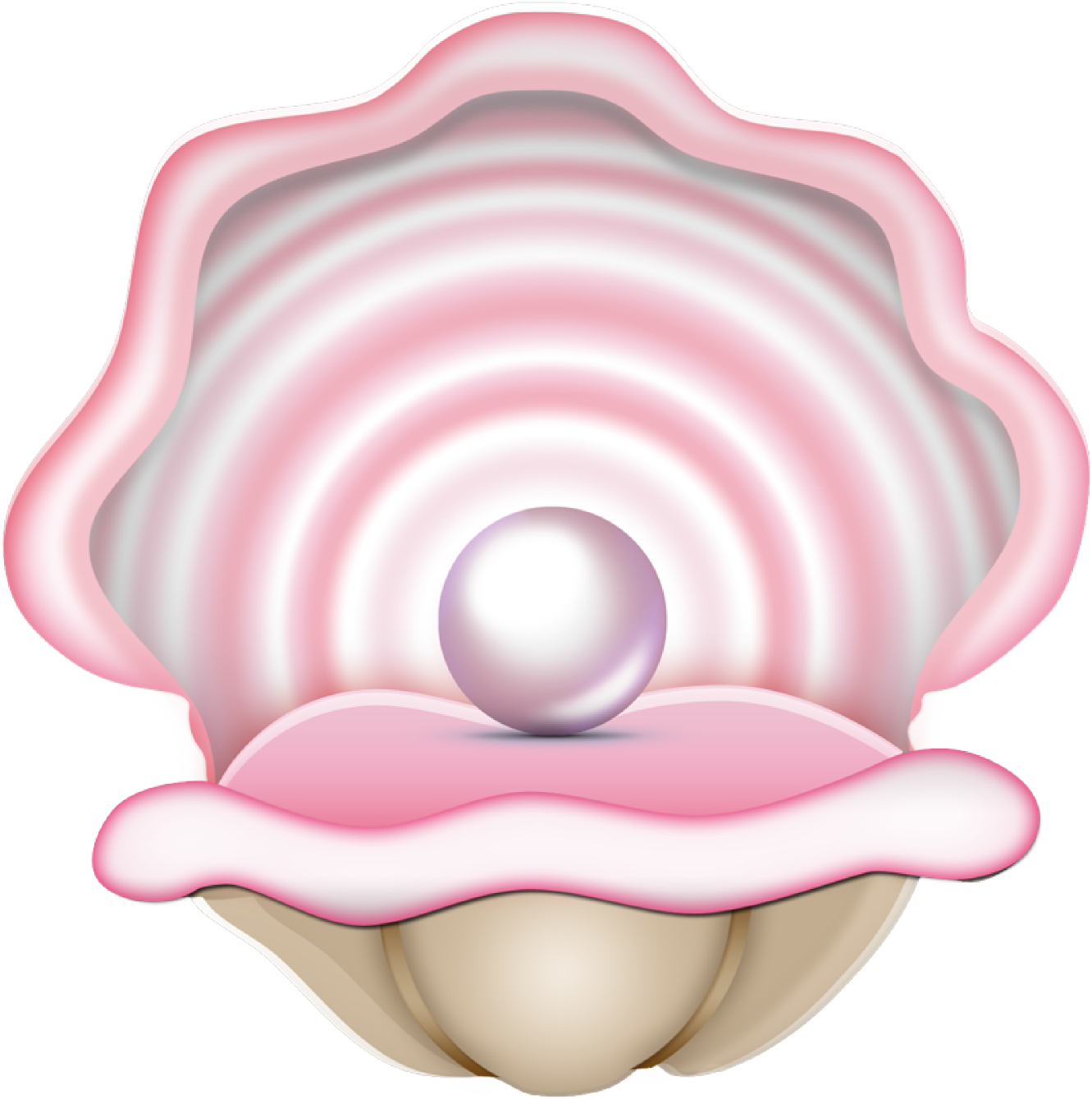 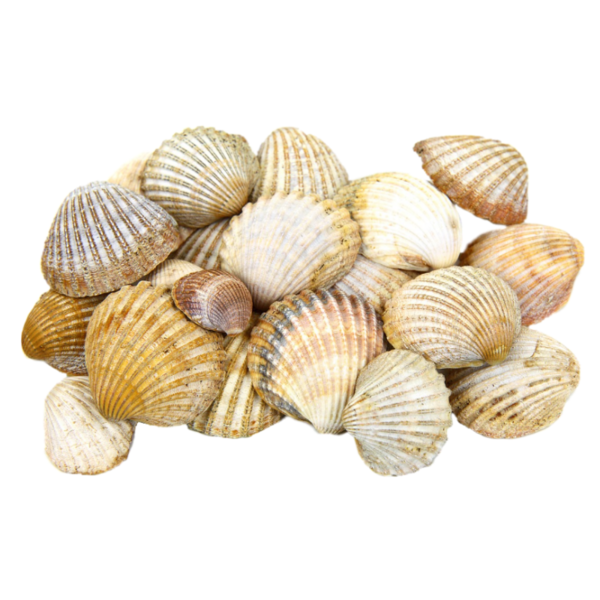 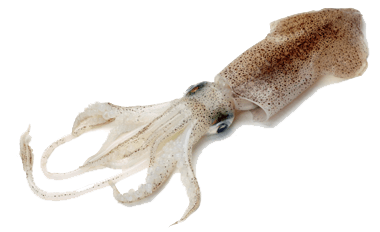 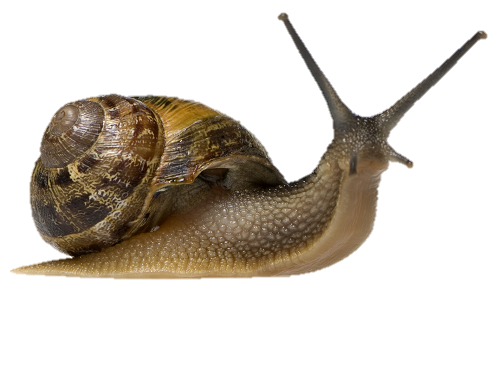 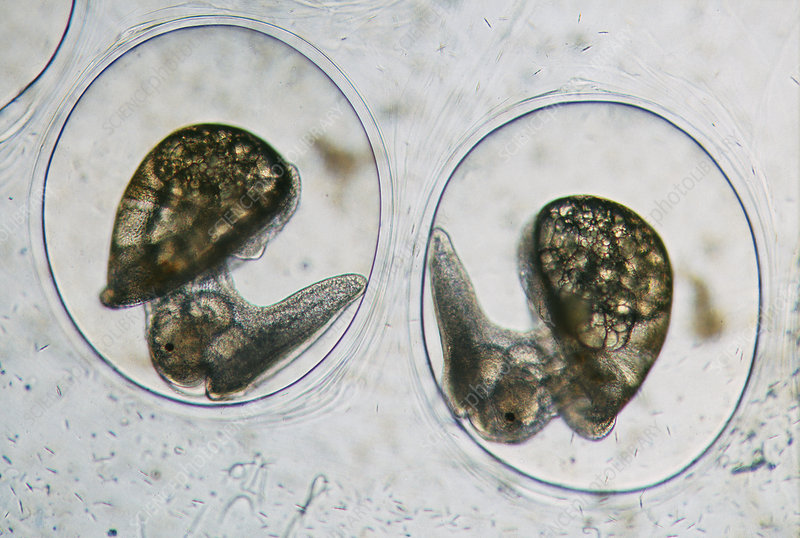 Làm đồ trang trí
Làm thức ăn cho động vật khác
Làm thức ăn cho con người
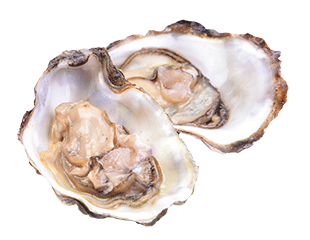 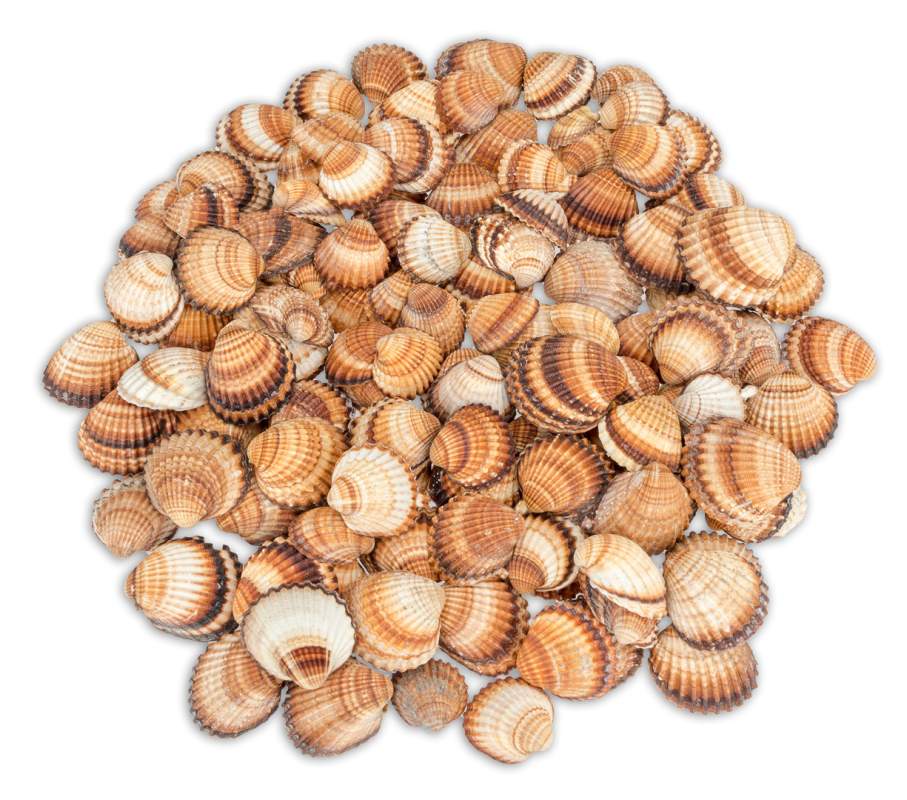 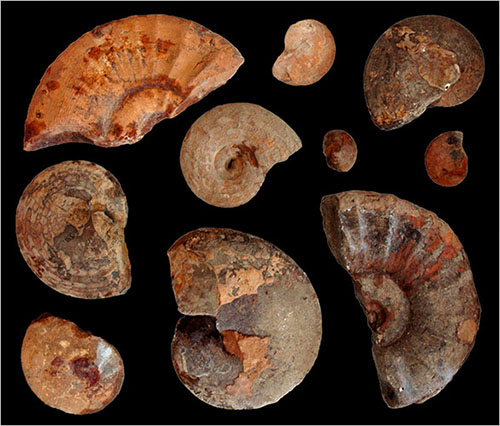 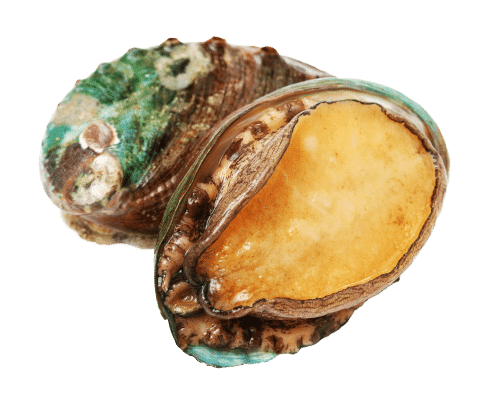 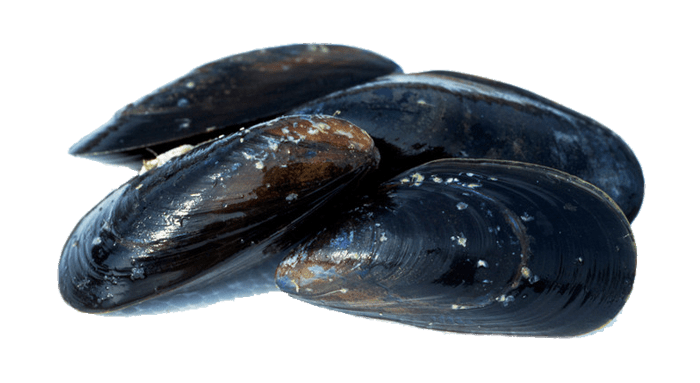 Có giá trị xuất khẩu
Có giá trị về mặt địa chất
Làm sạch môi trường
II. VAI TRÒ
TÁC HẠI
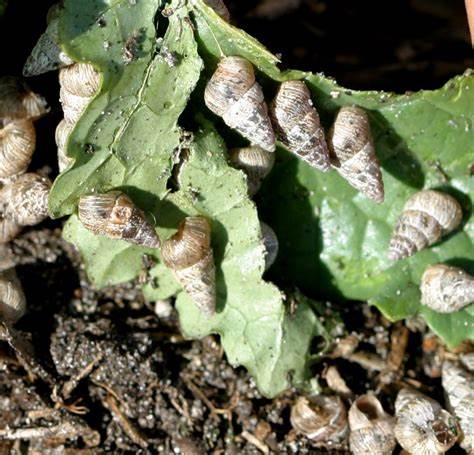 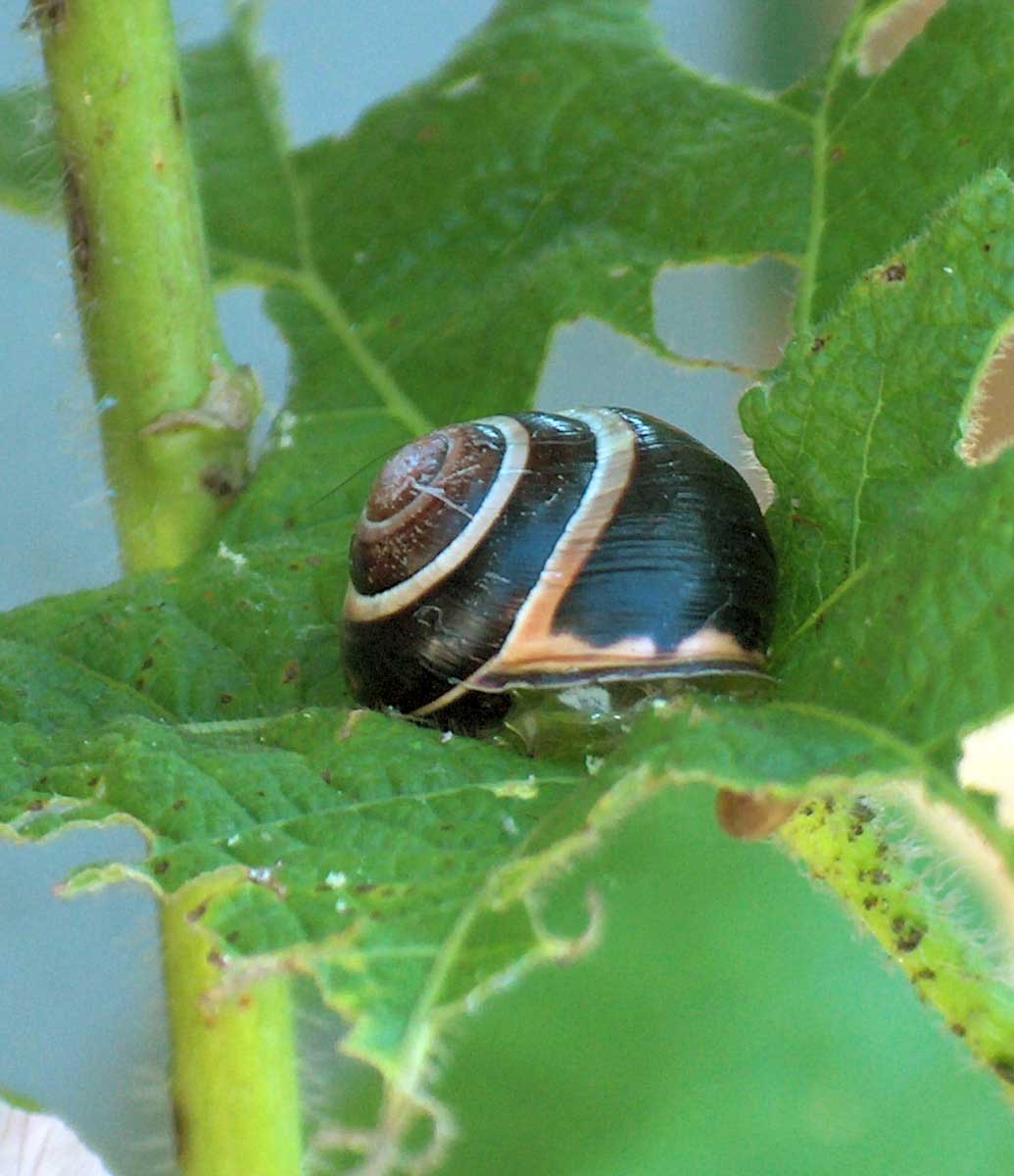 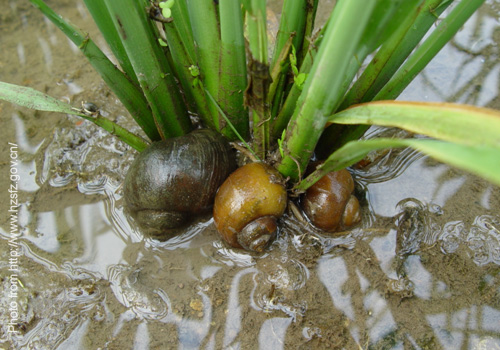 Có hại cho cây trồng
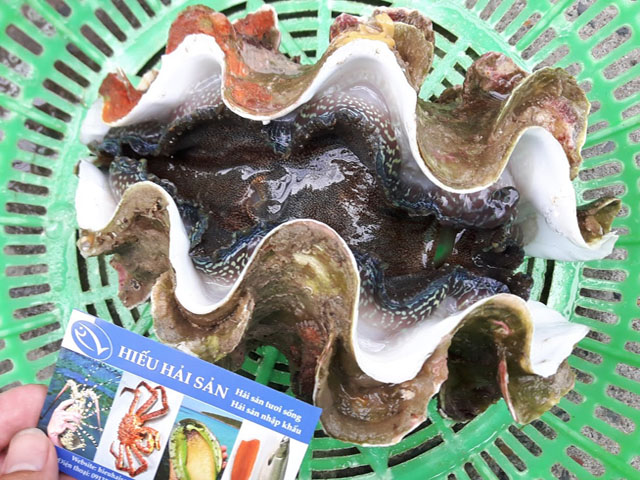 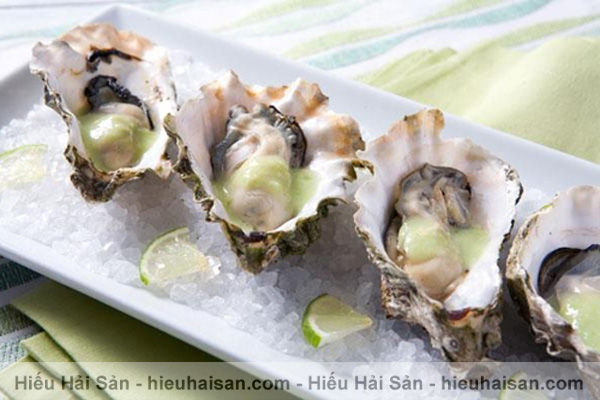 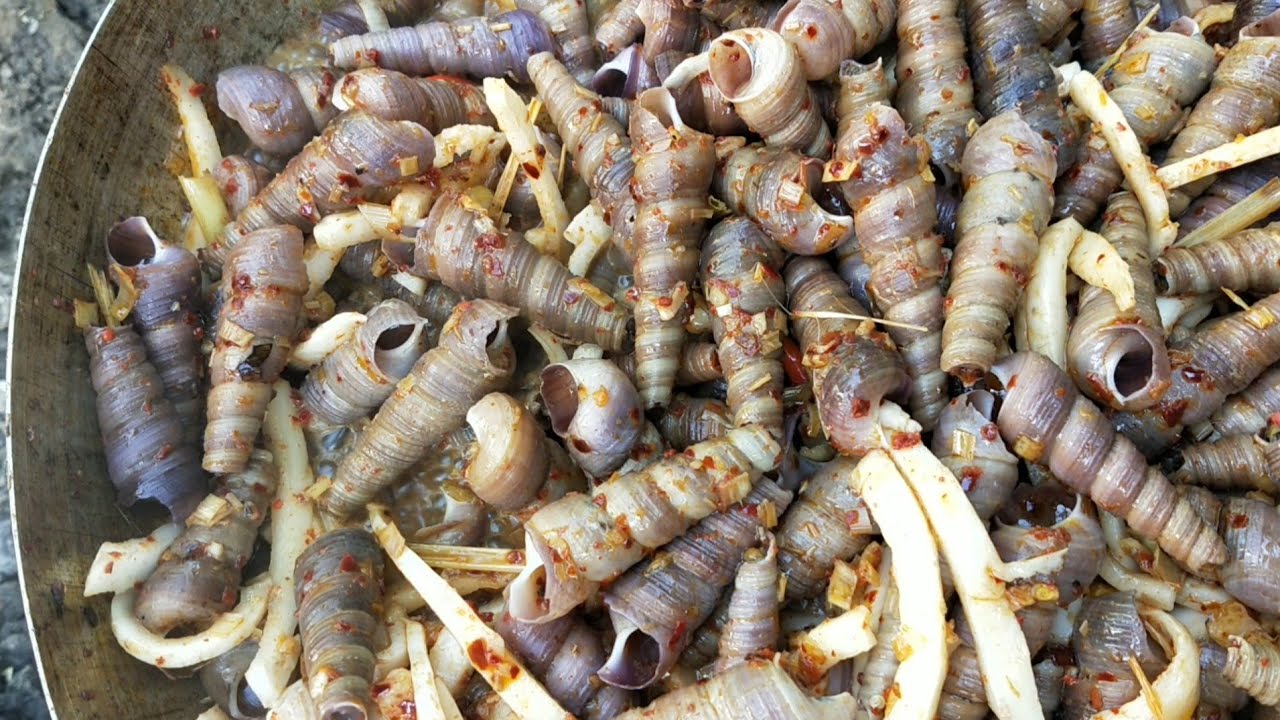 Làm vật chủ trung gian truyền bệnh giun sán
Hết Giờ
TRÒ CHƠI CỦNG CỐ
Câu 1. Những đại diện nào dưới đây thuộc ngành thân mềm:
A. Bạch tuộc, sò huyết, sò lông
B. Mực, ốc, sò
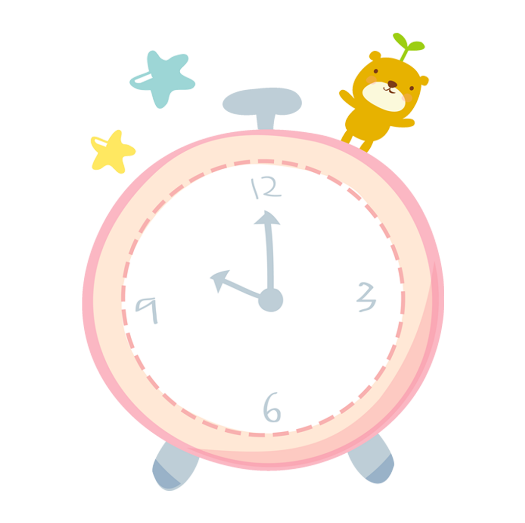 C. Mực, sứa, ốc sên
12
D. Mực, ốc sên, trai.
3
9
6
START
Hết Giờ
TRÒ CHƠI CỦNG CỐ
Câu 2. Trong các đặc điểm sau, đặc điểm nào không có ở đại diện của ngành Thân mềm?
B. Cơ thể phân đốt
A. Có vỏ đá vôi
C. Có khoang áo
D. Hệ tiêu hóa phân hóa
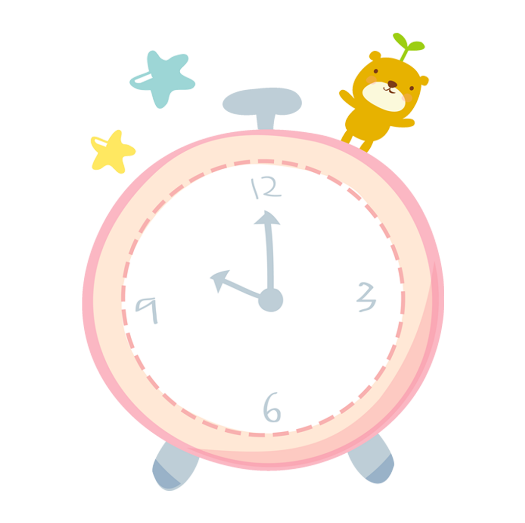 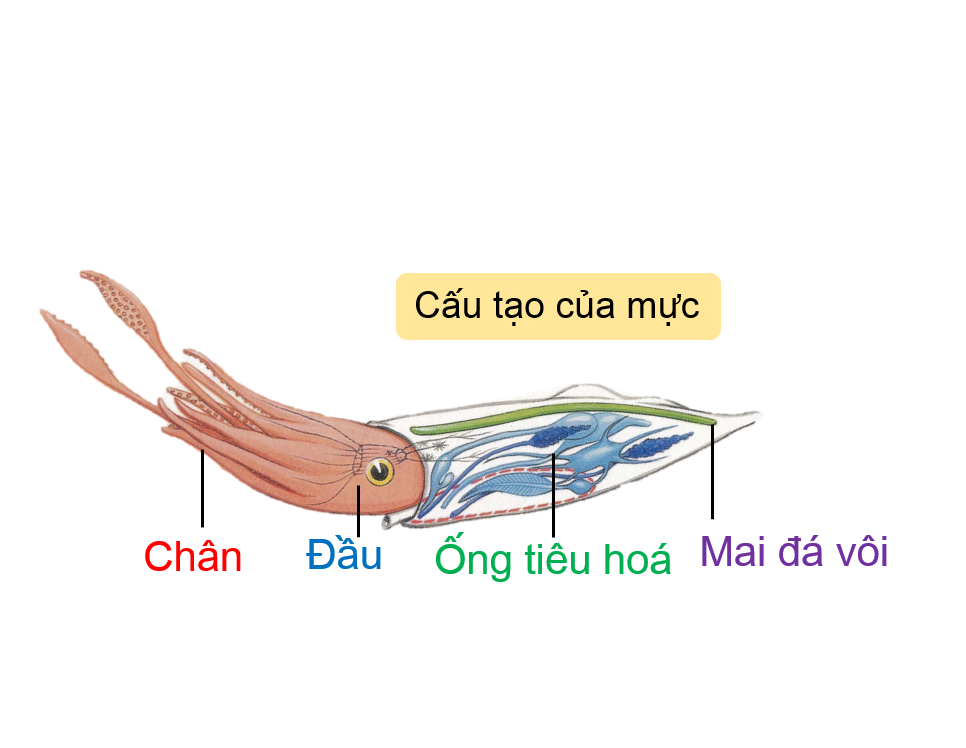 12
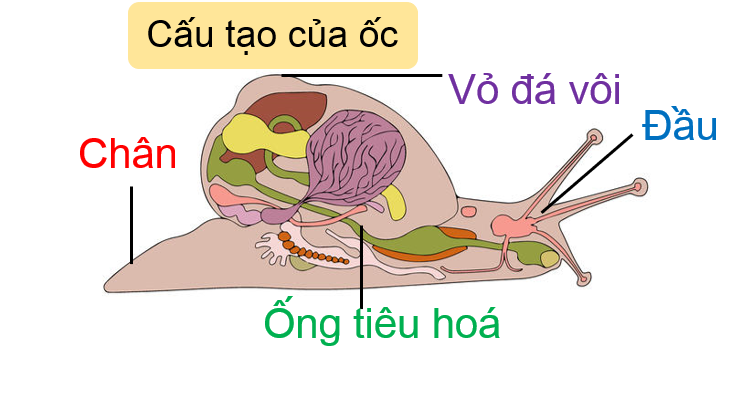 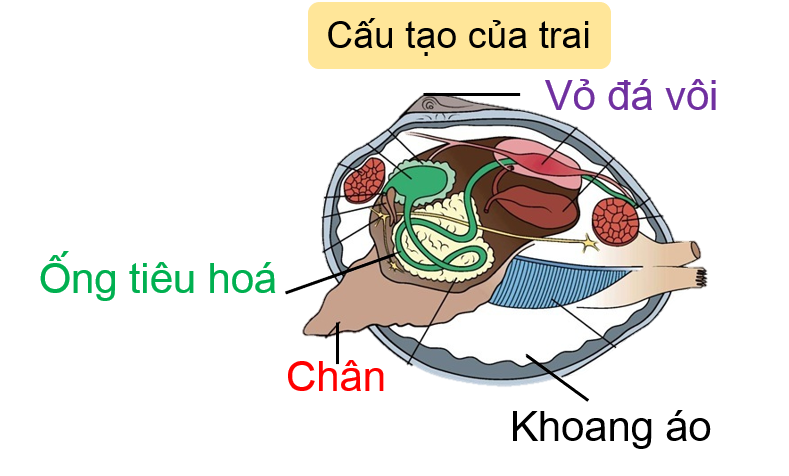 3
9
6
START
Hết Giờ
TRÒ CHƠI CỦNG CỐ
Câu 3. Mai của mực có nguồn gốc từ:
B. Tấm miệng phát triển thành
A. Khoang áo phát triển thành
D. Tấm mang tiêu giảm
C. Vỏ đá vôi phát triển thành
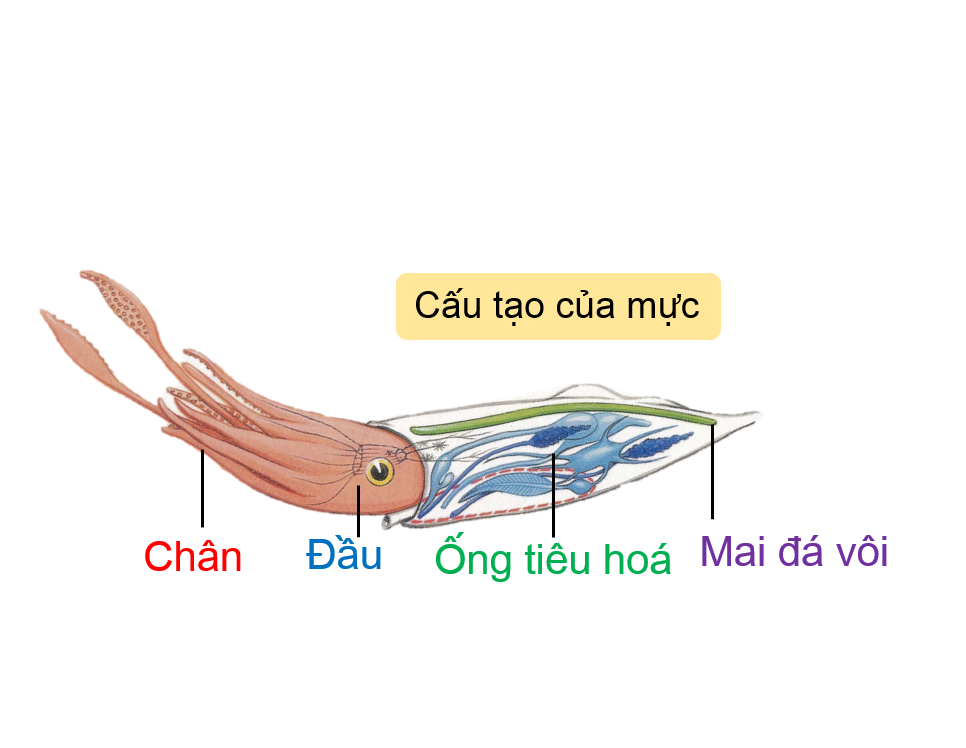 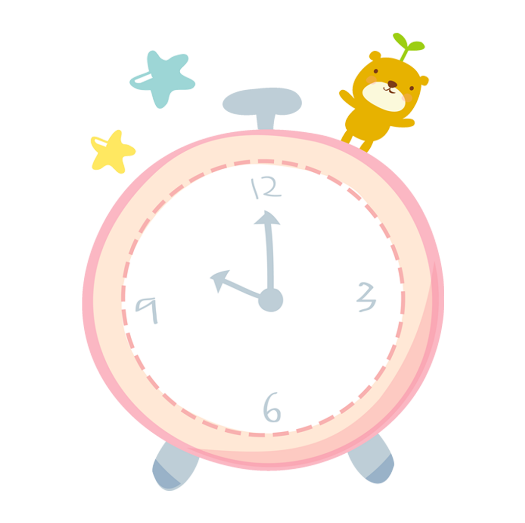 12
3
9
6
START
Hết Giờ
TRÒ CHƠI CỦNG CỐ
Câu 4. Các đại diện Thân mềm nào sau đây có tập tính sống vùi mình:
A. Trai, sò, mực
B. Trai, mực, bạch tuộc.
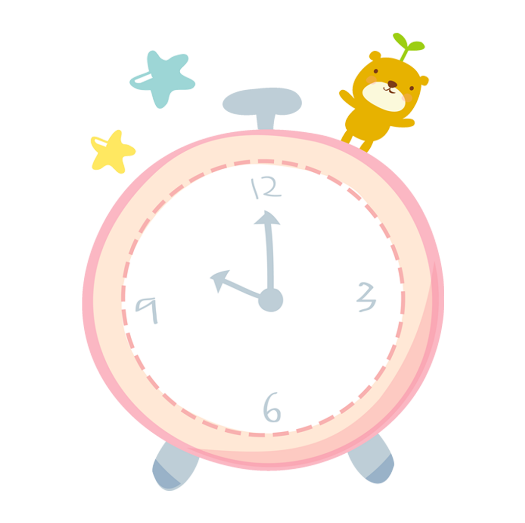 C. Ốc sên, ốc bươu vàng, sò.
12
D. Trai, sò, ngao.
3
9
6
START
Hết Giờ
TRÒ CHƠI CỦNG CỐ
Câu 5. Thân mềm nào thích nghi với lối sống di chuyển tích cực và săn mồi?
A. Mực, sò
B. Mực, bạch tuộc
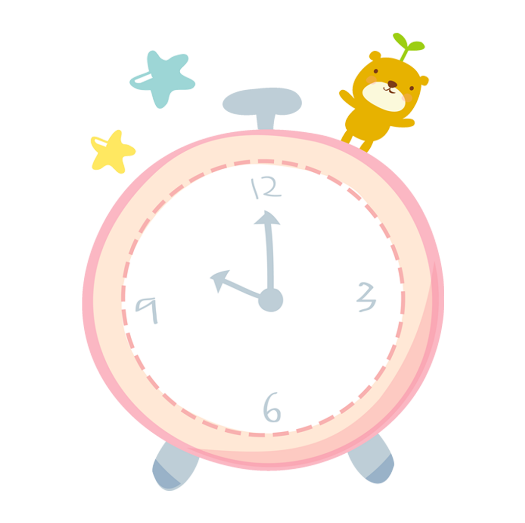 C. Ốc sên, nghêu
12
D. Trai, sò, bạch tuộc
3
9
6
START
Hết Giờ
TRÒ CHƠI CỦNG CỐ
Câu 6. Phát biểu nào sau đây sai khi nói về ý nghĩa thực tiễn của ngành Thân mềm.
A. Là vật chủ trung gian truyền bệnh ngủ.
B. Làm sạch môi trường nước.
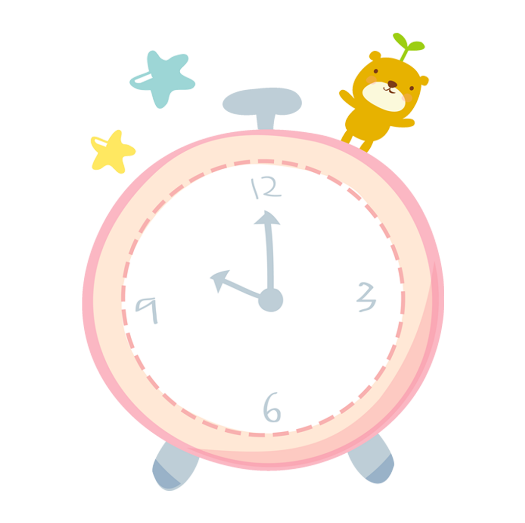 C. Làm thức ăn cho các động vật khác.
12
D. Có giá trị về mặt địa chất.
3
9
6
START
Hết Giờ
TRÒ CHƠI CỦNG CỐ
Câu 8. Loài có gây hại cây trồng, phá hoại mùa màng là:
A. Trai, hến.
B. Mực, bạch tuộc.
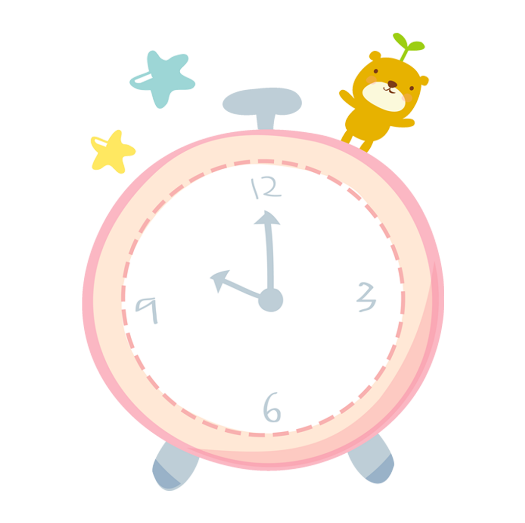 C. Sò, ốc gạo.
12
D. Ốc bưu vàng
3
9
6
START
Hết Giờ
TRÒ CHƠI CỦNG CỐ
Câu 9. Những loài trai nào sau đây đang được nuôi để lấy ngọc?
A. Trai cánh nước ngọt và trai sông.
B. Trai cánh nước ngọt và trai ngọc ở biển.
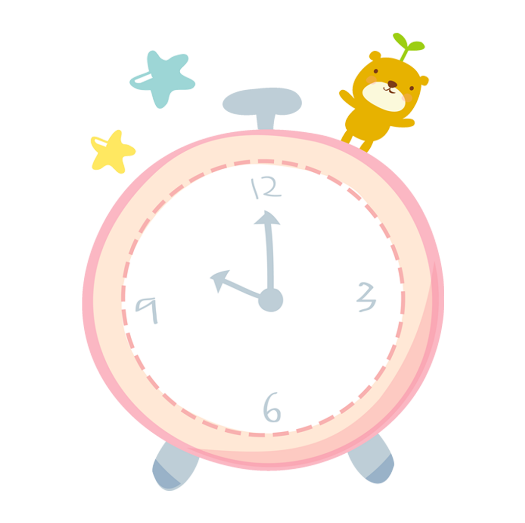 C. Trai tượng
12
D. Trai ngọc và trai sông.
3
9
6
START
Hết Giờ
TRÒ CHƠI CỦNG CỐ
Câu 10. Động vật nào sau đây có giá trị xuất khẩu cao:
A. Trai sông, bạch tuộc
B. Trai ngọc, mực
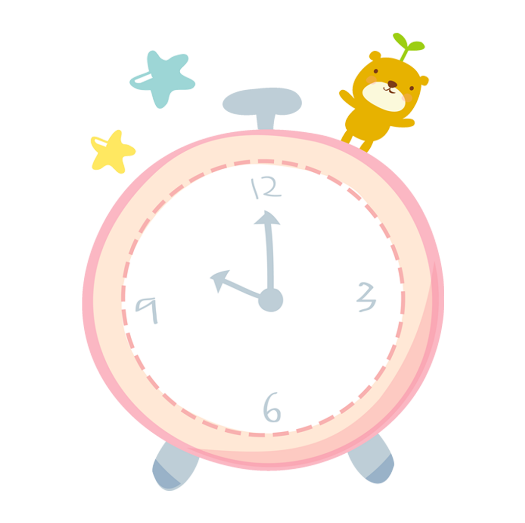 C. Bào ngư, sò huyết
12
D. Mực cơm, sứa
3
9
6
START
SƠ ĐỒ TƯ DUY
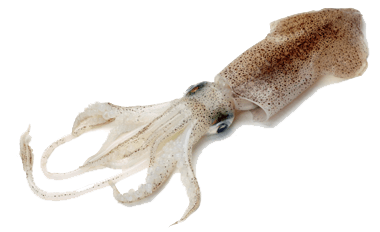 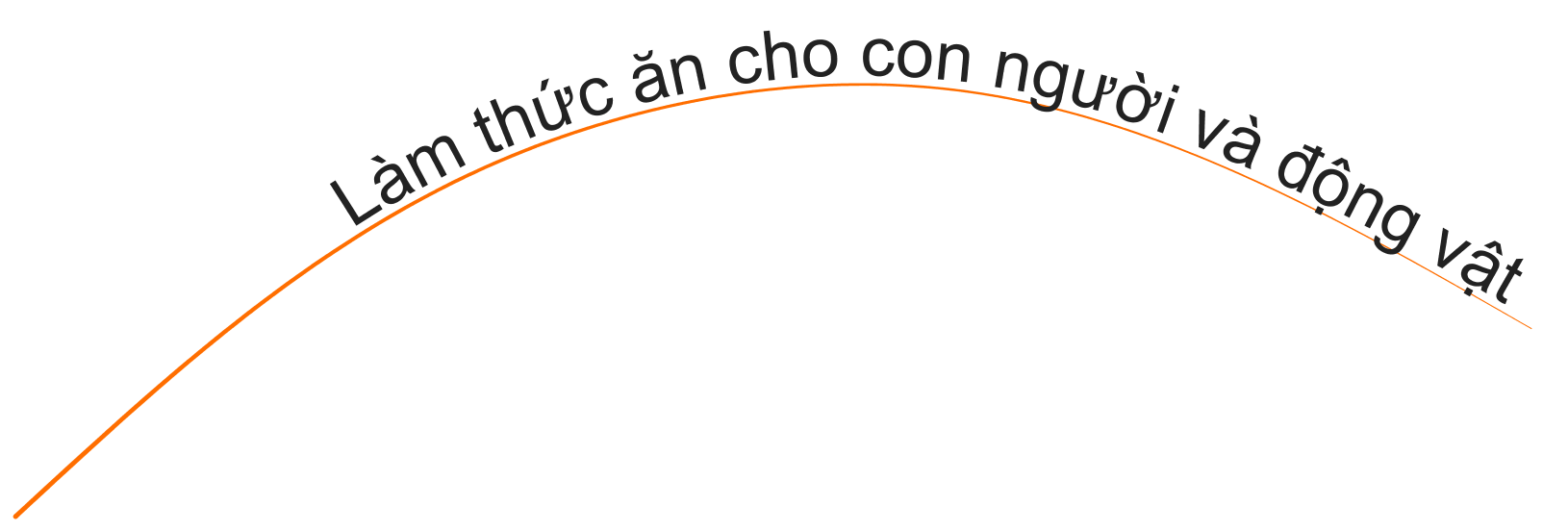 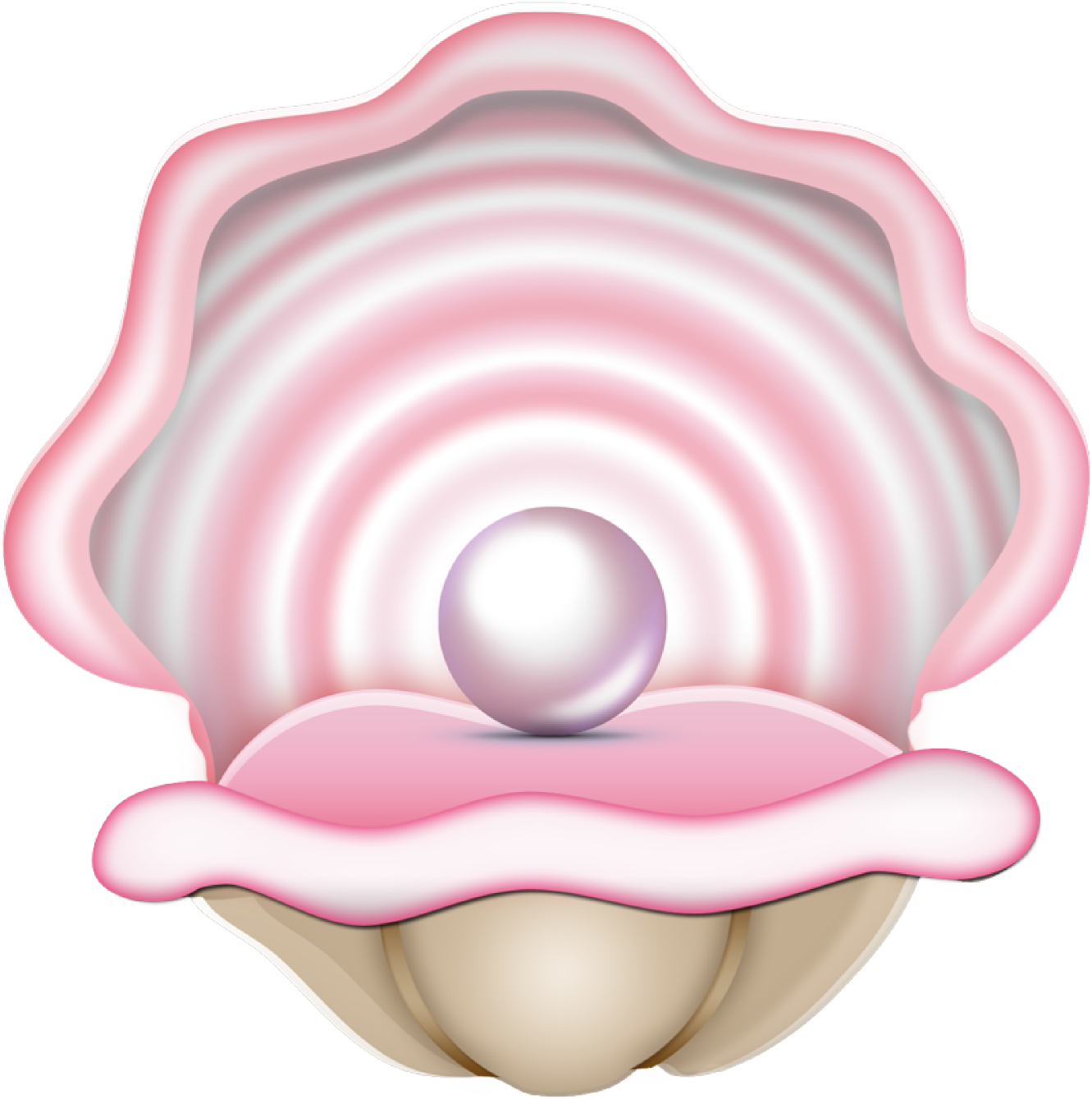 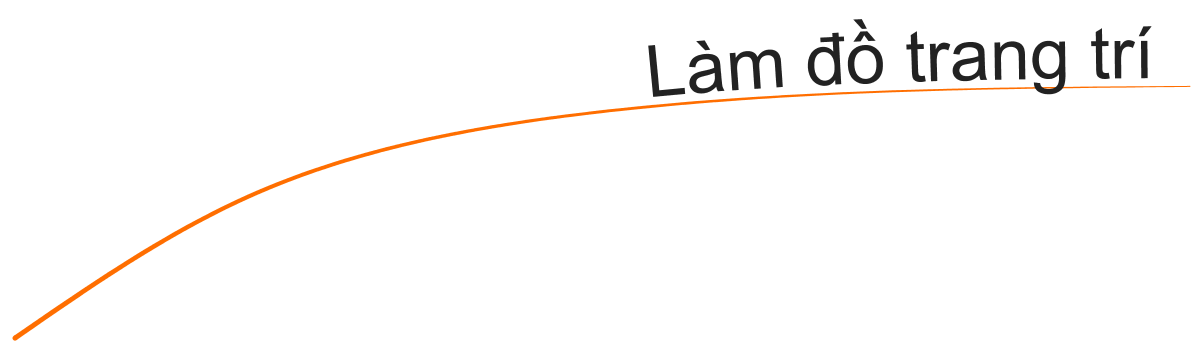 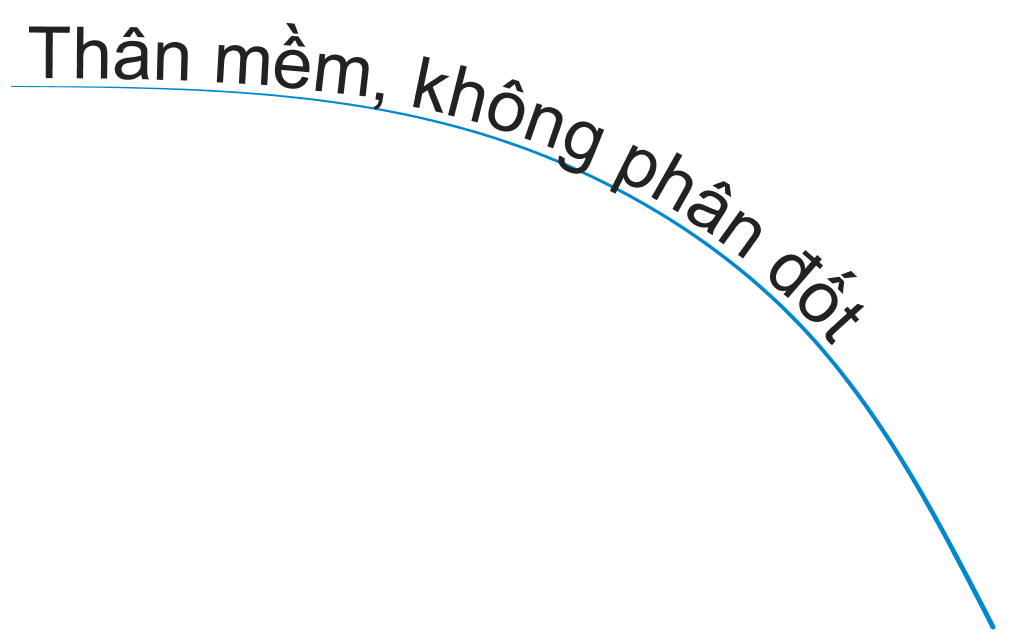 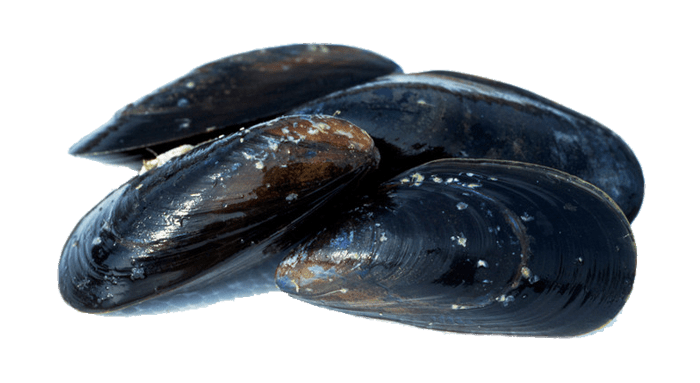 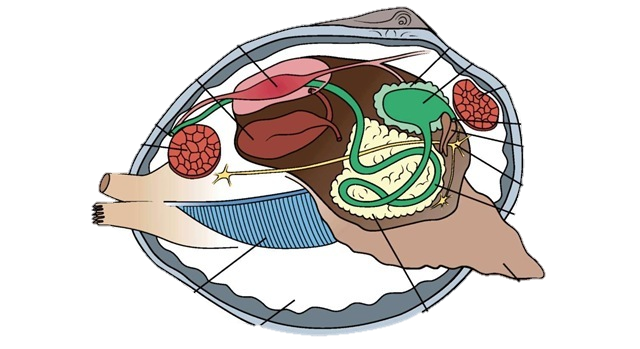 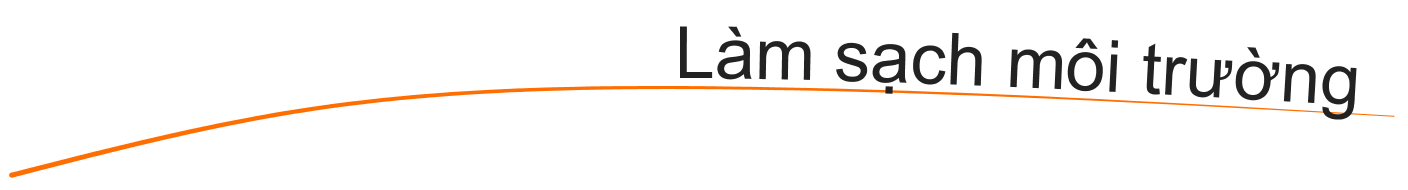 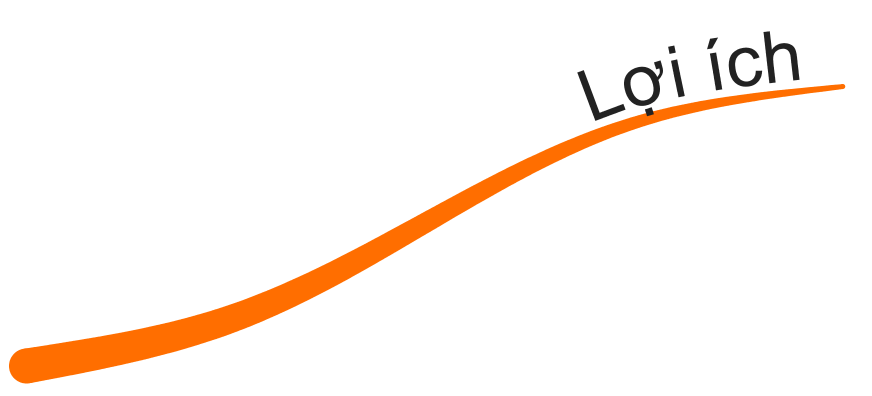 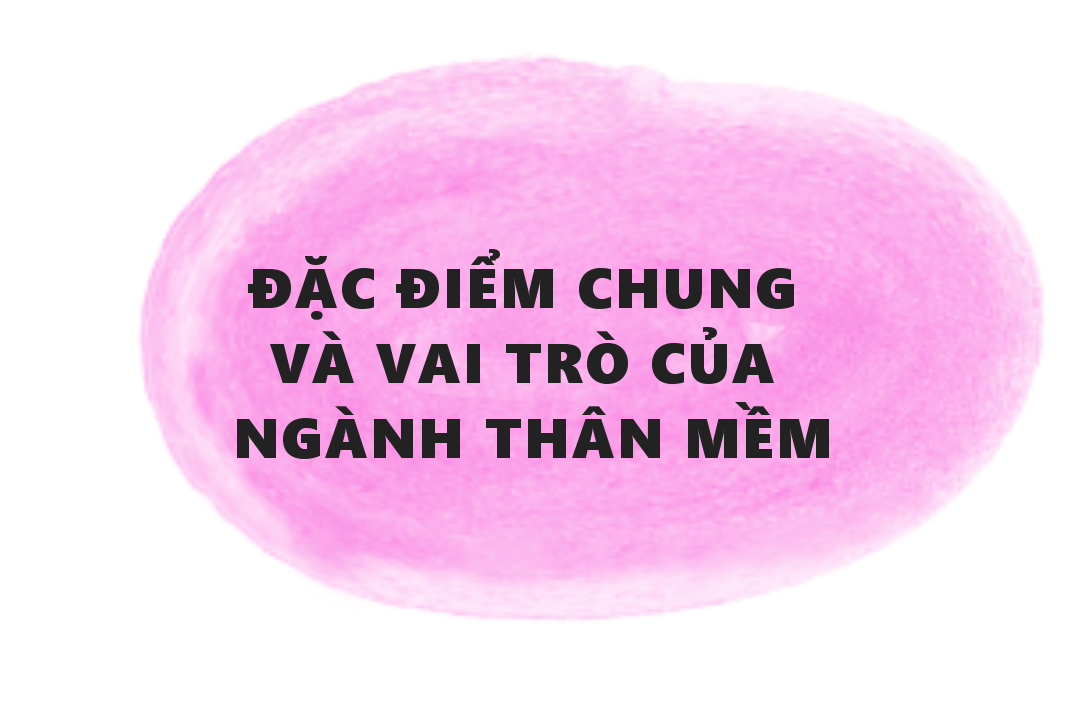 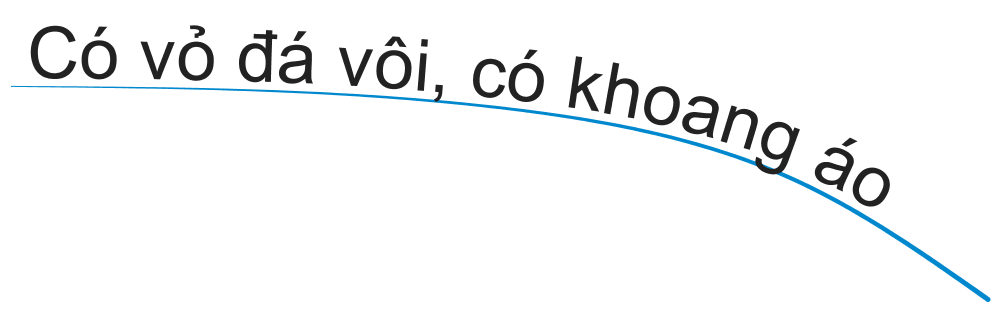 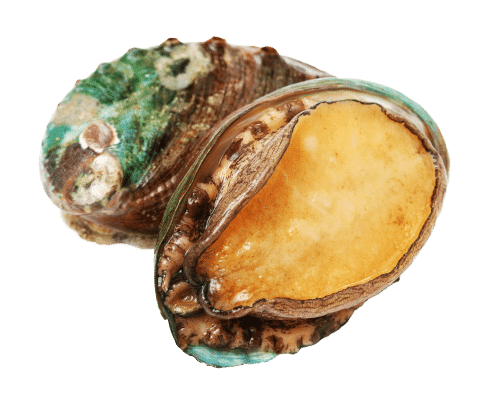 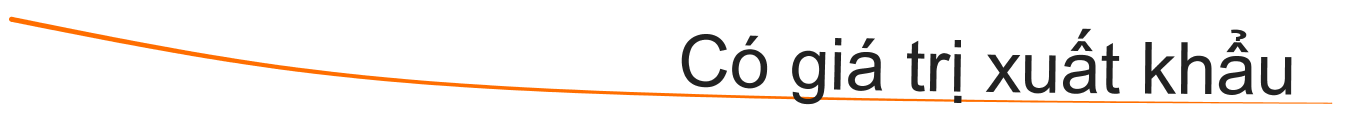 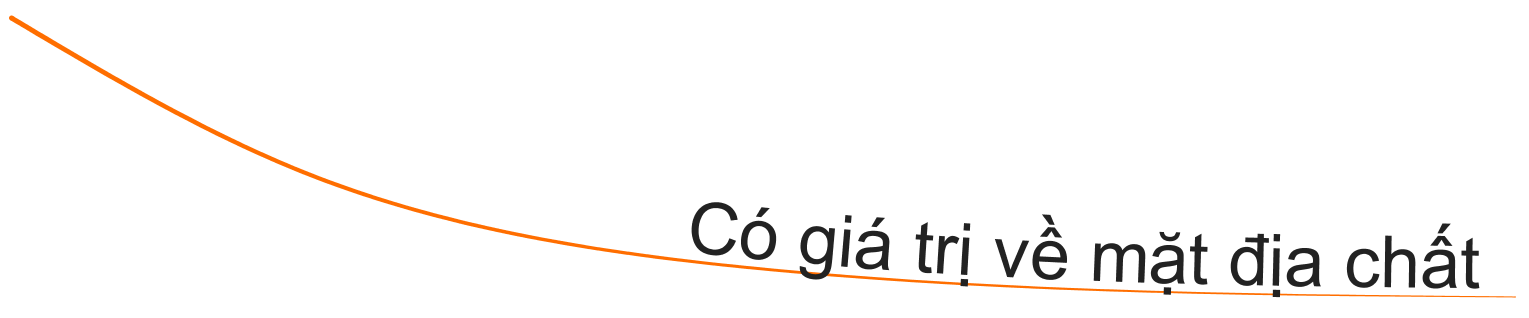 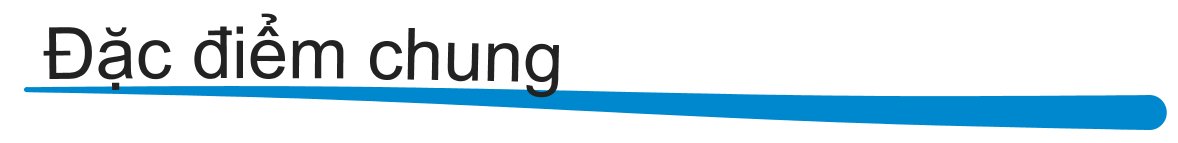 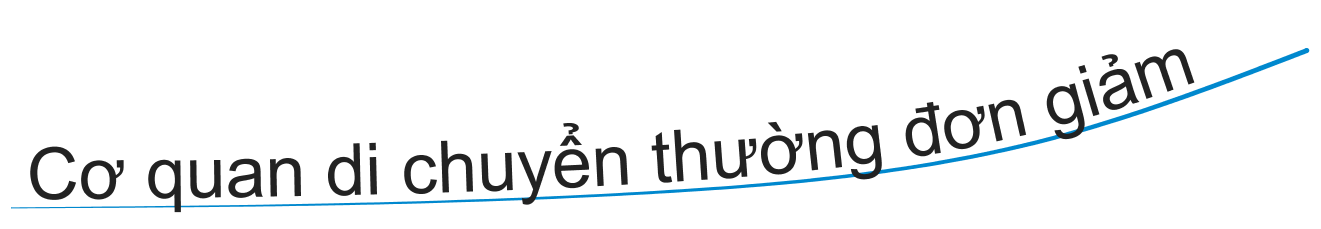 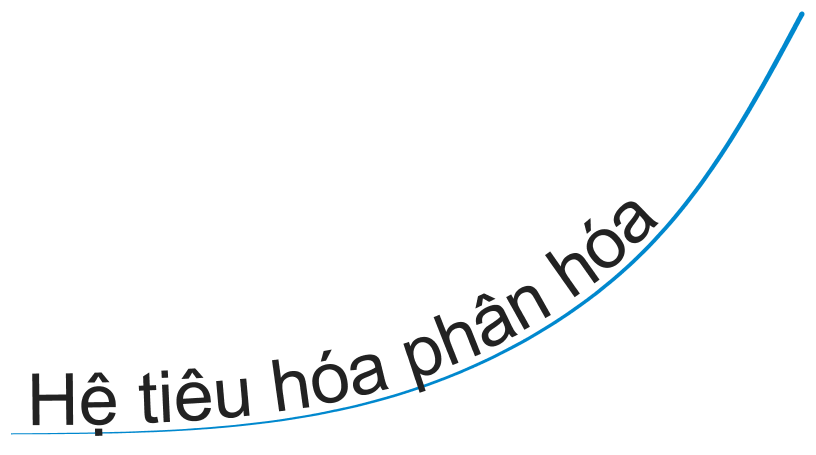 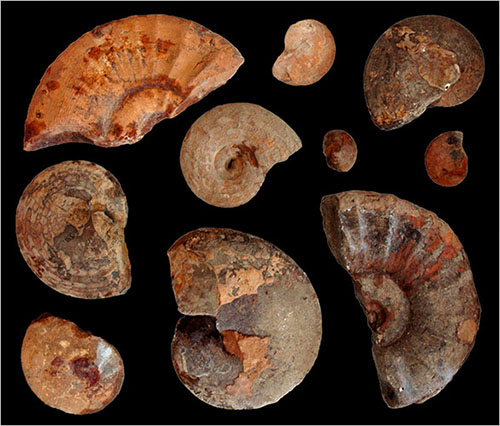 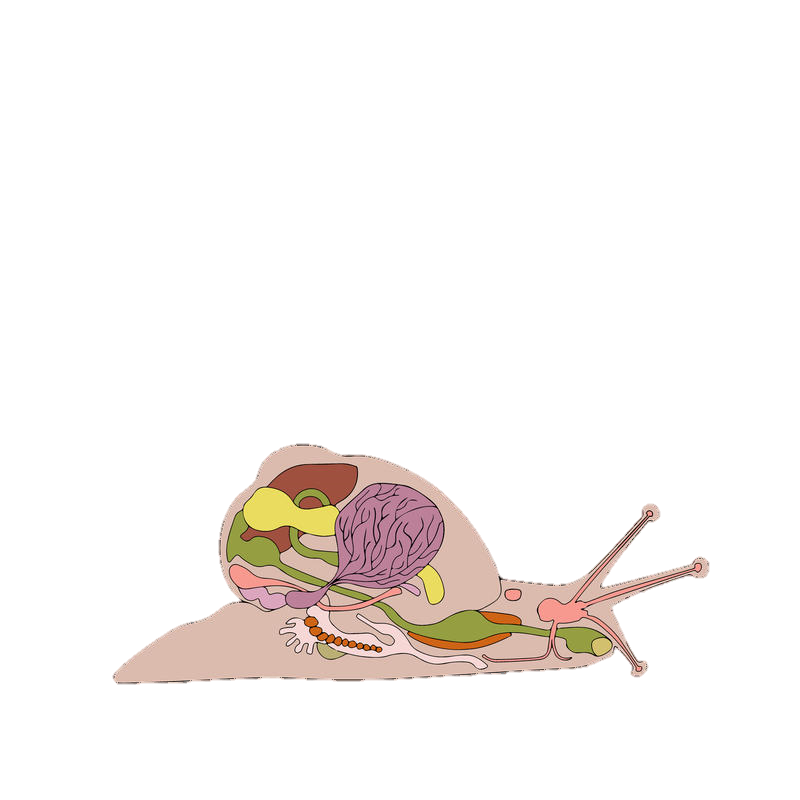 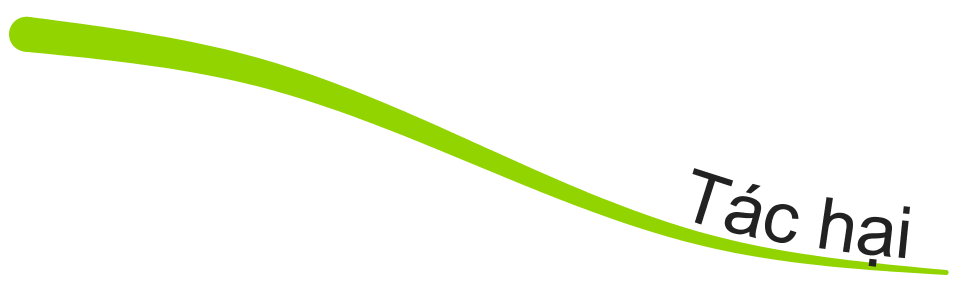 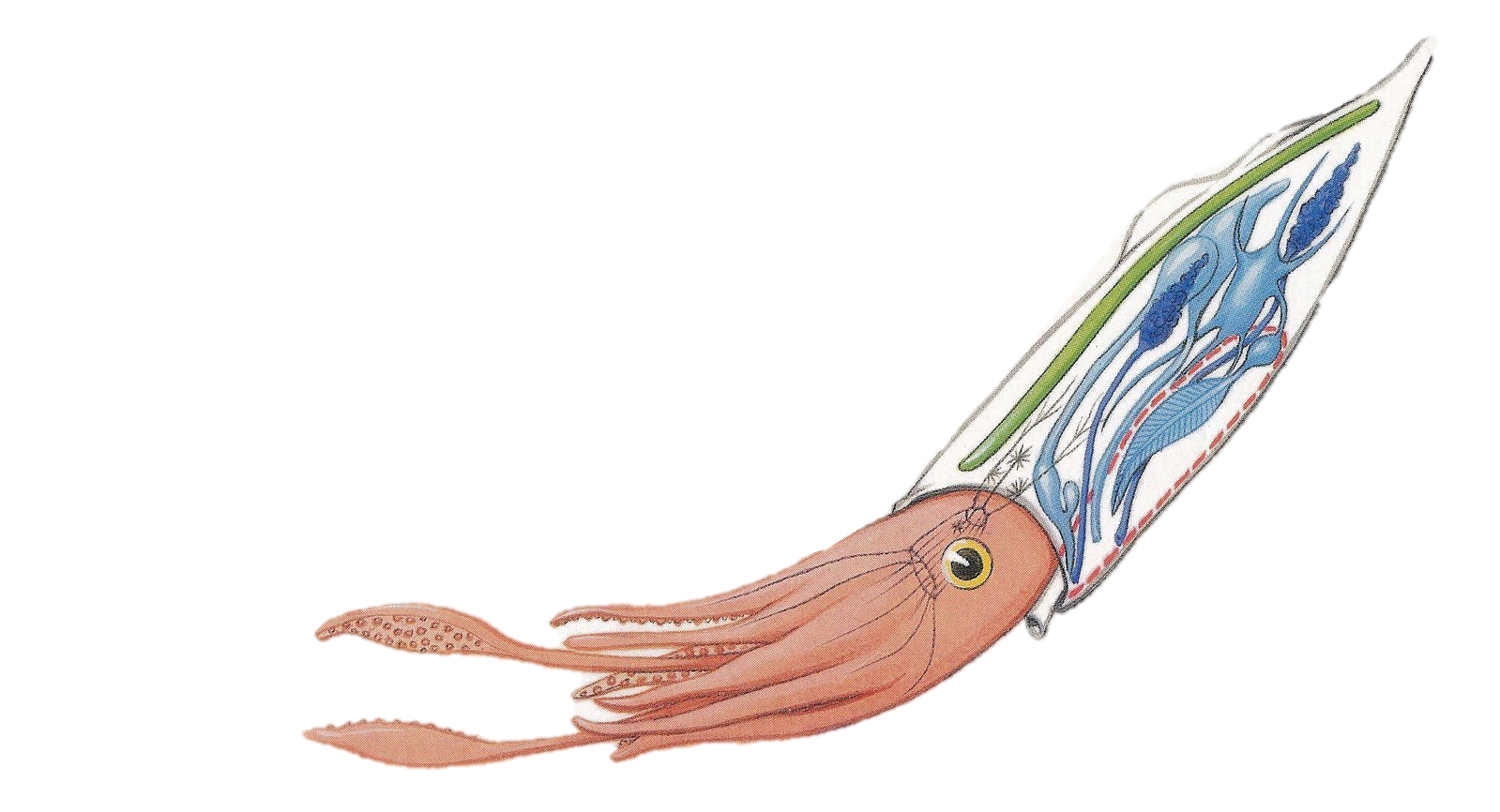 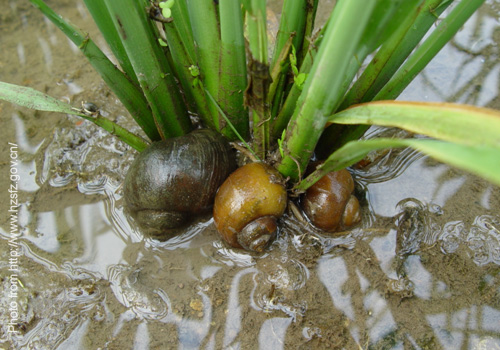 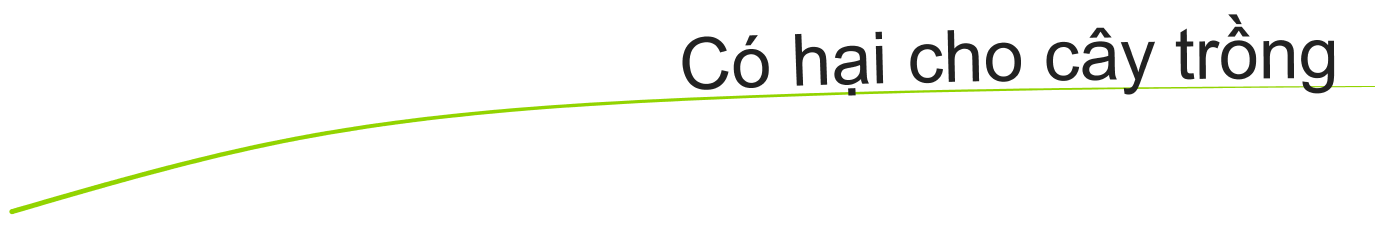 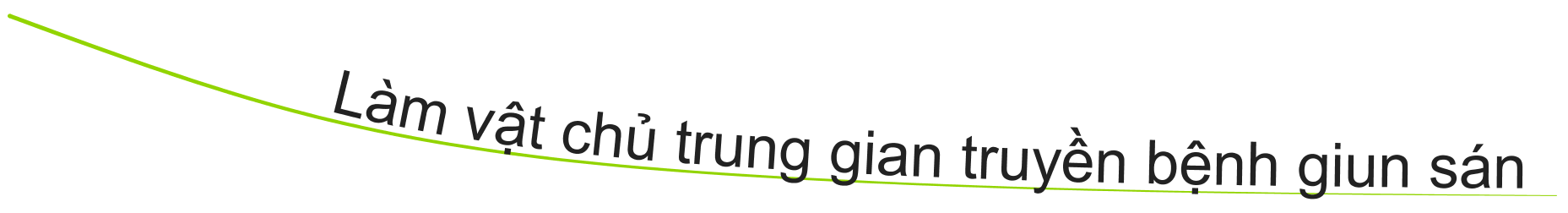 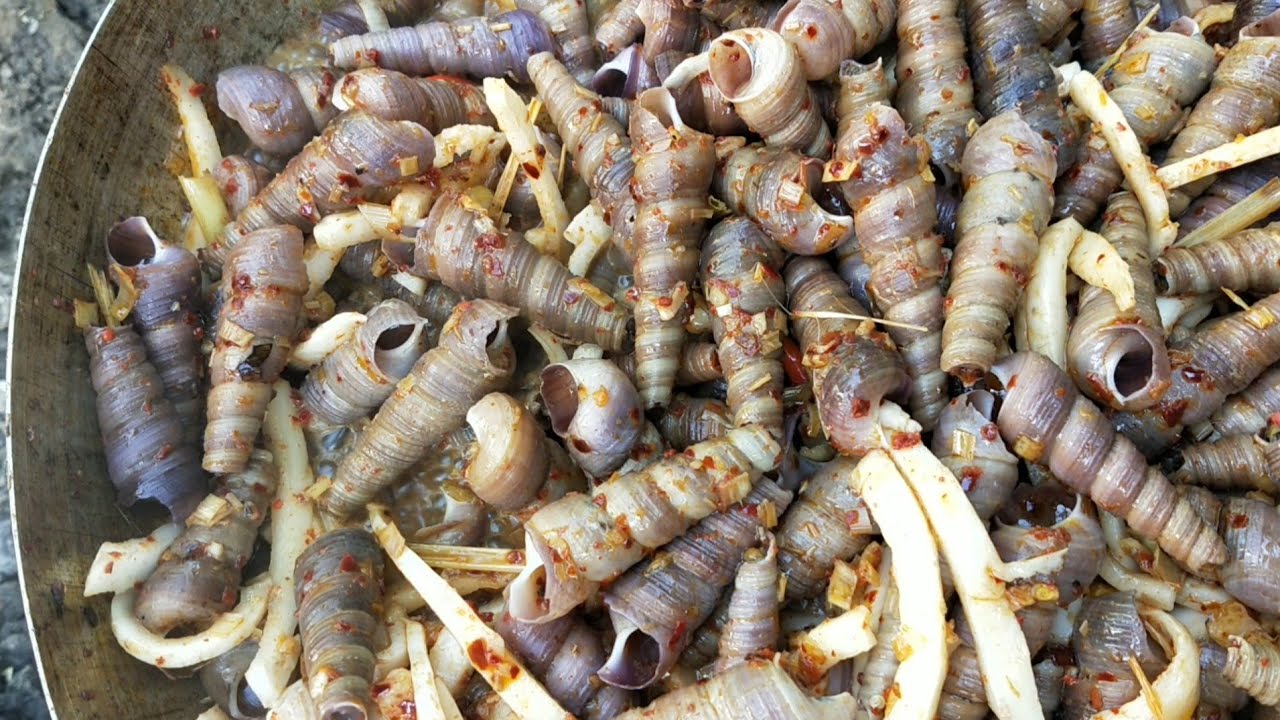 TRÂN TRỌNG CẢM ƠN MỌI NGƯỜI